Красная книга РФ
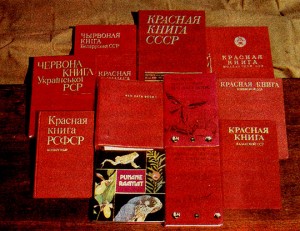 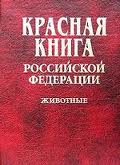 История создания
У нас, тогда ещё в СССР, Красную книгу учредили в 1974г. В середине 80-х годов в ней упомянули 94 вида исчезающих млекопитающих, 37 видов пресмыкающихся, 80 видов птиц, 681 вид высших растений… К нашему сожалению, этот печальный список увеличивается с каждым годом, что означает: живая природа всё ещё продолжает пребывать в смертельной опасности. Да и статистика здесь очень удручающая: в начале века исчезал лишь один вид животных за год. Сейчас целый вид исчезает ежедневно!
После становления России как независимого государства и реформы всей системы государственного управления в области охраны окружающей среды встал вопрос о подготовке издания Красной книги Российской Федерации на новой политической и административной основе. За научную основу Красной книги России была взята Красная книга РСФСР, хотя речь шла о принципиально новом издании. Работа по созданию Красной книги России была возложена на вновь созданное Министерство природных ресурсов и экологии РФ. В 1992 году при министерстве была создана Комиссия по редким и исчезающим видам животных и растений, к работе которой привлекли ведущих специалистов в области охраны редких видов из различных учреждений Москвы и других городов.
Постановление Правительства РФ от 19 февраля 1996 г. N 158"О Красной книге Российской Федерации"
Правительство Российской Федерации постановляет:
1. Установить, что Красная книга Российской Федерации ведется Министерством охраны окружающей среды и природных ресурсов Российской Федерации на основе систематически обновляемых данных о состоянии и распространении редких и находящихся под угрозой исчезновения видов (подвидов, популяций) диких животных и дикорастущих растений и грибов (далее именуются - объекты животного и растительного мира), обитающих (произрастающих) на территории Российской Федерации, на континентальном шельфе и в исключительной экономической зоне Российской Федерации. Красная книга Российской Федерации является официальным документом, содержащим свод сведений об указанных объектах животного и растительного мира, а также о необходимых мерах по их охране и восстановлению.
2. Объекты животного и растительного мира, занесенные в Красную книгу Российской Федерации, подлежат особой охране.Изъятие из естественной природной среды объектов животного и растительного мира, занесенных в Красную книгу Российской Федерации, допускается в исключительных случаях в порядке, установленном законодательством Российской Федерации.
3. Министерству охраны окружающей среды и природных ресурсов Российской Федерации по согласованию с Министерством сельского хозяйства и продовольствия Российской Федерации, Министерством юстиции Российской Федерации, Комитетом Российской Федерации по рыболовству, Федеральной службой лесного хозяйства России и Российской академией наук в 2-месячный срок утвердить порядок ведения Красной книги Российской Федерации.
4. Предоставить право Министерству охраны окружающей среды и природных ресурсов Российской Федерации по согласованию с Министерством сельского хозяйства и продовольствия Российской Федерации, Комитетом Российской Федерации по рыболовству, Федеральной службой лесного хозяйства России, органами исполнительной власти субъектов Российской Федерации и Российской академией наук принимать решения о занесении в Красную книгу Российской Федерации и об исключении из нее объектов животного и растительного мира, а также определять порядок и меры их охраны.
Постановление Правительства РФ от 19 февраля 1996 г. N 158"О Красной книге Российской Федерации
5. Установить, что:
издание Красной книги Российской Федерации осуществляется не реже одного раза в 10 лет;
Министерство охраны окружающей среды и природных ресурсов Российской Федерации обеспечивает организацию издания Красной книги Российской Федерации, а в периоды между изданиями - подготовку и распространение перечней (списков) объектов животного и растительного мира, занесенных в Красную книгу Российской Федерации и исключенных из нее (с изменениями и дополнениями), которые являются составной частью Красной книги Российской Федерации.
6. Финансирование работ, связанных с ведением и периодическим изданием Красной книги Российской Федерации, производится за счет средств федерального бюджета.
Министерству финансов Российской Федерации по согласованию с Министерством охраны окружающей среды и природных ресурсов Российской Федерации и Комитетом Российской Федерации по печати определить порядок и источники финансирования работ, связанных с ведением и периодическим изданием Красной книги Российской Федерации.
7. В связи с принятием настоящего постановления признать утратившими силу пункты 2 и 3 постановления Совета Министров РСФСР от 9 сентября 1982 г. N 500 "Об учреждении Красной книги РСФСР" (СП РСФСР, 1982, N 19, ст. 140) и постановление Совета Министров РСФСР от 28 июня 1983 г. N 322 "О Красной книге РСФСР" (СП РСФСР, 1983, N 16, ст. 90).
 
 
Председатель ПравительстваРоссийской Федерации  В.Черномырдин
Красная книга Российской Федерации является официальным документом, содержащим свод сведений об указанных объектах животного и растительного мира, а также о необходимых мерах по их охране и восстановлению
Работы по созданию Красной книги СССР по образцу Красной книги МСОП начались в 1974г., а в 1978г. она была опубликована. Ее второе издание (1984г.) включает 681 вид и подвид сосудистых растений, 32 – мхов, 29 – лишайников, 20 – 27,  грибов, 11 – червей, 2 – ракообразных, 19 – моллюсков, 219 – насекомых, 9 – рыб, 9 – земноводных, 37 – пресмыкающихся, 80 – птиц, 94 вида и подвида млекопитающих. В 1988 г. завершилась работа над Красной книгой РСФСР. Она является государственным юридическим документом и служит правовой базой для сохранения редких и исчезающих видов, как во всей России, так и в ее регионах
Постановлением Правительства Российской Федерации от 19 февраля 1996 года № 158 «О Красной книге Российской Федерации» установлено, что Красная книга ведется Минприродой России на основе систематически обновляемых данных о состоянии и распространении редких и находящихся под угрозой исчезновения видов диких животных и дикорастущих растений и грибов, обитающих на территории России. Красная книга Российской Федерации является официальным документом, содержащим свод сведений об указанных объектах животного и растительного мира, а также о необходимых мерах по их охране и восстановлению. Виды растительного и животного мира, занесенные в Красную книгу, подлежат особой охране. Изъятие их из естественной природной среды допускается в исключительных случаях в порядке, установленном законодательством Российской Федерации.
Этим же Постановлением предусматривается порядок внесения и исключения объектов животного и растительного мира из Красной книги, порядок и источники финансирования работ, связанных с ведением и периодическим (1 раз в 10 лет) ее изданием
Категории  таксонов и популяций
Несмотря на то, что в 1992—1995 годах название, структура и кадровый состав министерства многократно менялись, Комиссия по редким видам провела значительную работу. Например, было решено предложить шесть категорий статуса:
0 — вероятно исчезнувшие. Таксоны и популяции, известные ранее с территории (или акватории) Российской Федерации и нахождение которых в природе не подтверждено (для беспозвоночных — в последние 100 лет, для позвоночных животных — в последние 50 лет).
1 — находящиеся под угрозой исчезновения. Таксоны и популяции, численность особей которых уменьшилась до критического уровня таким образом, что в ближайшее время они могут исчезнуть.
2 — сокращающиеся в численности. Таксоны и популяции с неуклонно сокращающейся численностью, которые при дальнейшем воздействии факторов, снижающих численность, могут в короткие сроки попасть в категорию находящихся под угрозой исчезновения.
3 — редкие. Таксоны и популяции, которые имеют малую численность и распространены на ограниченной территории (или акватории) или спорадически распространены на значительных территориях (акваториях).
4 — неопределённые по статусу. Таксоны и популяции, которые, вероятно, относятся к одной из предыдущих категорий, но достаточных сведений об их состоянии в природе в настоящее время нет, либо они не в полной мере соответствуют критериям всех остальных категорий.
5 — восстанавливаемые и восстанавливающиеся. Таксоны и популяции, численность и распространение которых под воздействием естественных причин или в результате принятых мер охраны начали восстанавливаться и приближаются к состоянию, когда не будут нуждаться в срочных мерах по сохранению и восстановлению.
«Презумпция запрета добывания», независимо от категории статуса вида.
Красная книга Российской Федерации вышла в свет в 2001 году. Она представляет собой 860 страниц текста, иллюстрирована цветными изображениями всех занесенных в неё животных и картами их ареалов. Всего в Красную книгу Российской Федерации занесено 8 таксонов земноводных, 21 таксон пресмыкающихся, 128 таксонов птиц и 74 таксона млекопитающих, всего 231 таксон.
В отличие от большинства красных книг как мирового, так и национального уровней, занесение вида в Красную книгу России на основании Закона РФ «О животном мире» автоматически влечет за собой возникновение законодательной защиты, своего рода «презумпцию запрета добывания», независимо от категории статуса вида.
Региональные Красные книги в России
Со второй половины 1980-х годов в СССР началось составление региональных книг о редких видах животных и растений в масштабах республик, краёв, областей, автономных округов. Это было вызвано необходимостью немедленной охраны ряда видов и форм животных и растений, возможно, не редких в стране, но редких в отдельных регионах, а также быстро растущей в эти годы самостоятельностью местных властей и желанием самостоятельно решать свои природоохранные проблемы. Таким региональным книгам о редких животных было целесообразно придать статус региональных Красных книг. Это укрепило их правовой статус и усилило практическое воздействие на общество. Особое значение это имело для национальных автономий.
По существу, не региональная Красная книга на Земле одна: это Красная книга МСОП — единственная, которая даёт информацию о редких видах в пределах всего ареала. Лишь в этом случае речь идёт о планетарном сохранении редких видов. Все остальные национальные Красные книги региональны, только территориальные масштабы их различны. Например, в Красной книге СССР (сейчас это Россия, страны СНГ и Балтии) из 80 видов птиц менее 20 внесены в Красную книгу МСОП, а остальные являются, таким образом, регионально редкими.
Национальные Красные книги, за редким исключением, дают информацию лишь о частях ареалов видов и подвидов животных и растений. Только в случаях с узкоареальными видами можно говорить о сохранении мирового генофонда в масштабах той или иной национальной или даже региональной Красной книги. Для животных это довольно редкое явление (например, русская выхухоль или эндемики озера Байкал).
Как правило, чем регион больше, тем он значимее для дела охраны живой природы. Исключение составляют некоторые сравнительно небольшие территории, обладающие исключительным биологическим разнообразием, обилием эндемичных видов или видов, редких и исчезающих в мировом масштабе. Таковы, например, Кавказ, Алтай, юг Дальнего Востока, некоторые районы Средней Азии.
В 1990-х—2000-х годах появился целый ряд новых региональных Красных книг различного административного уровня. .